3RD GRADE PARENT MEETING
اجتماع أولياء أمور طلاب الصف الثالث
السيدات: حليمي، ياكوم ، لوزان
MRS. HALIMI, MRS. JOACHIM, MRS. LOZON
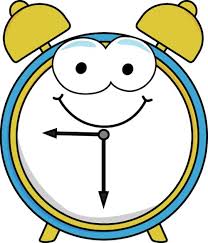 ROUTINES/ الروتين
DAILY
BEDTIME
HANDWASHING
BREAKFAST
GETTING READY FOR THE SCHOOL DAY

يومياً
o وقت النوم
o  غسل اليدين
o  الإفطار
o  الإستعداد لليوم الدراسي
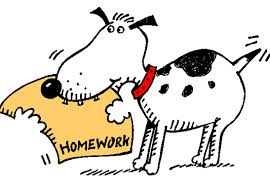 ROUTINES / العادات والروتين
HOMEWORK                                                  الواجبات البيتية     
Daily routine                                            الروتين اليومي
Parent/student book club       نادي الكتاب للاهالي و الطلاب
Reading for 25 minutes a night    القراءة مدة 25 دقيقة يومياً
Math Packet                                           حزمة الرياضيات  


STUDYING    
Study guides for science/social studies
Weekly spelling pattern and academic vocabulary words
الدراسة 
دليل المراجعة لمادتي العلوم و التربية الاجتماعية 
امتحان الإملاء الاسبوعي و المفردات الأكاديمية
POSITIVE REINFORCEMENT
4 to 1 positive praise
Praise positive behaviors such as chores, helping a sibling, and being good at school
Enforce a reward system at home to encourage desired behaviors
Model and correct unwanted behavior

التعزيز الإيجابي 
الإشادة الإيجابية بسلوك الطالب 4 إلى 1
الإشادة بالسلوك الإيجابي :المساعدة في الأعمال المنزلية ، مساعدة الاخوة ، التفوق الدراسي.
إنشاء و تطبيق  نظام مكافآت في المنزل لتشجيع السلوكيات المرجوة من الطالب.
تصحيح السلوكيات الغير مقبولة وتمثيل السلوكيات المقبولة أمام الطلاب
HELPFUL WEBSITES
MyOn

Mobymax

Front Row

Clever

Mrs. Joachim's Blog

Mrs. Halimi's Blog

Mrs. Lozon's Blog
QUESTIONS